Compliance with IRS end of year reporting Requirements  January 7 & 8, 2021
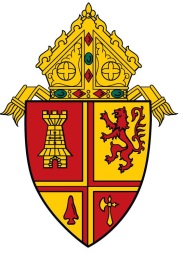 And Jesus said, 
“Give to Caesar what belongs to Caesar”

Mark 12:17
1
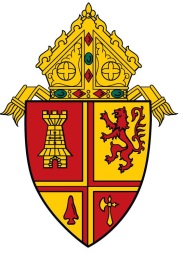 IRS Compliance AgendaJanuary 7 & 8, 2021
Welcome/Opening Prayer

2019 AUP Review Recommendations

IRS Regulations and their impact on the parish/school

IRS forms W-9, 1096 & 1099-NEC

Contribution Statements

Q & A
2
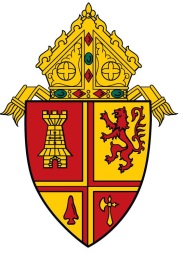 Auditor Recommendations ACCEPTED BY Bishop
Recommendations came from auditors.

Forwarded by Financial Planning Committee to full Finance Council and Presbyteral Council.

Finance Council and Presbyteral Council both recommended adoption.

Bishop accepted recommendations from both Councils and asked that all bookkeepers and pastors receive additional instruction regarding 1099 requirements.
3
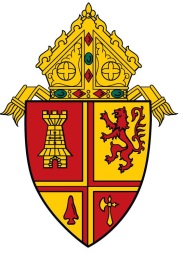 Payroll Controls
Payroll administrators have the ability to enter new employees and change pay rates.  
Policy requires that changes only be made when approved by the pastor, principal, etc., but administrators still have system access that allows them to enter new employees and make rate changes.
Recommendation is for the Pastoral Center to report all new employees and all pay rate changes to each pastor, principal, etc. every month within which they occur at the entity.
4
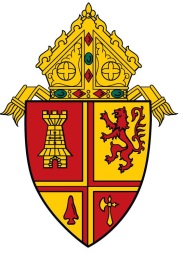 Auditor Recommendations ACCEPTED BY Bishop
Recommendations based on results of Agreed Upon Procedure Reviews:
Improve compliance with IRS regulations on Form 1099 by conducting thorough training of bookkeepers, business managers, and pastors.
Encourage pastors to review all payrolls and bank reconciliations.
Recommendations based upon Pastoral Center audit:
Implement a control over changes to pay rates.
5
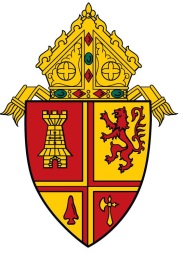 Auditor Recommendations ACCEPTED BY Bishop
Typical Compliance Issues:
“Vendor reimbursements” are actually 1099 payments.
Employee and volunteer reimbursements must have proper documentation.
Stole fees and stipends paid or required by the parish are income and must be reported under the rules for Form W-2 or Form 1099.
Visiting or occasional priests
Assigned priests
Employees cannot receive a 1099.
6
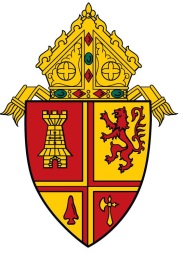 Auditor Recommendations ACCEPTED BY Bishop
Failure to comply with these
 IRS Regulations can do 
great harm to the Church.
7
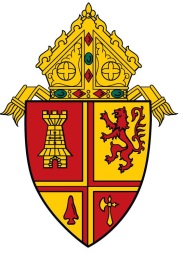 Auditor Recommendations ACCEPTED BY Bishop
Failure to comply with these
 IRS Regulations can do 
great harm to the Church.
As stewards of Church resources, we cannot allow this to happen.
8
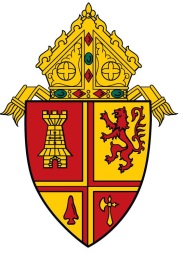 IRS Form 1099-NEC
GENERAL RULE: Nonwage payments (payments not qualifying for reporting on Form W-2) of $600 or more in a calendar year must be reported on Form 1099.
9
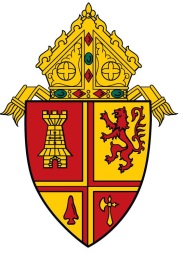 reporting form for 20191099-misc - Copy B
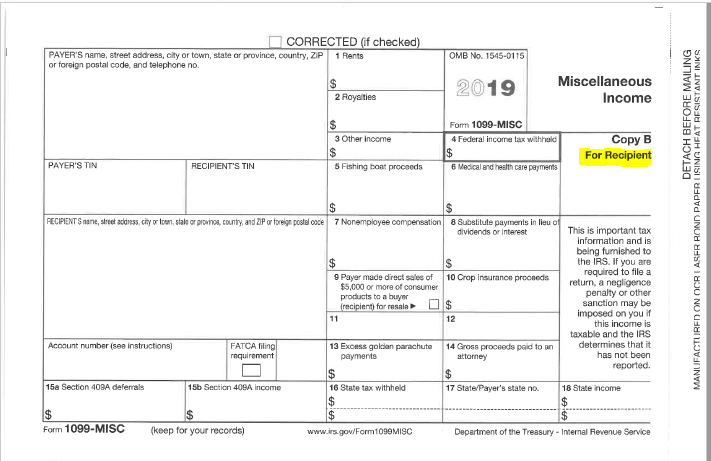 10
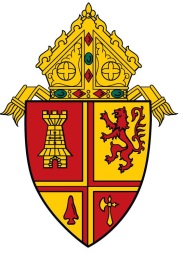 New reporting form for 20201099-Nec - Copy A
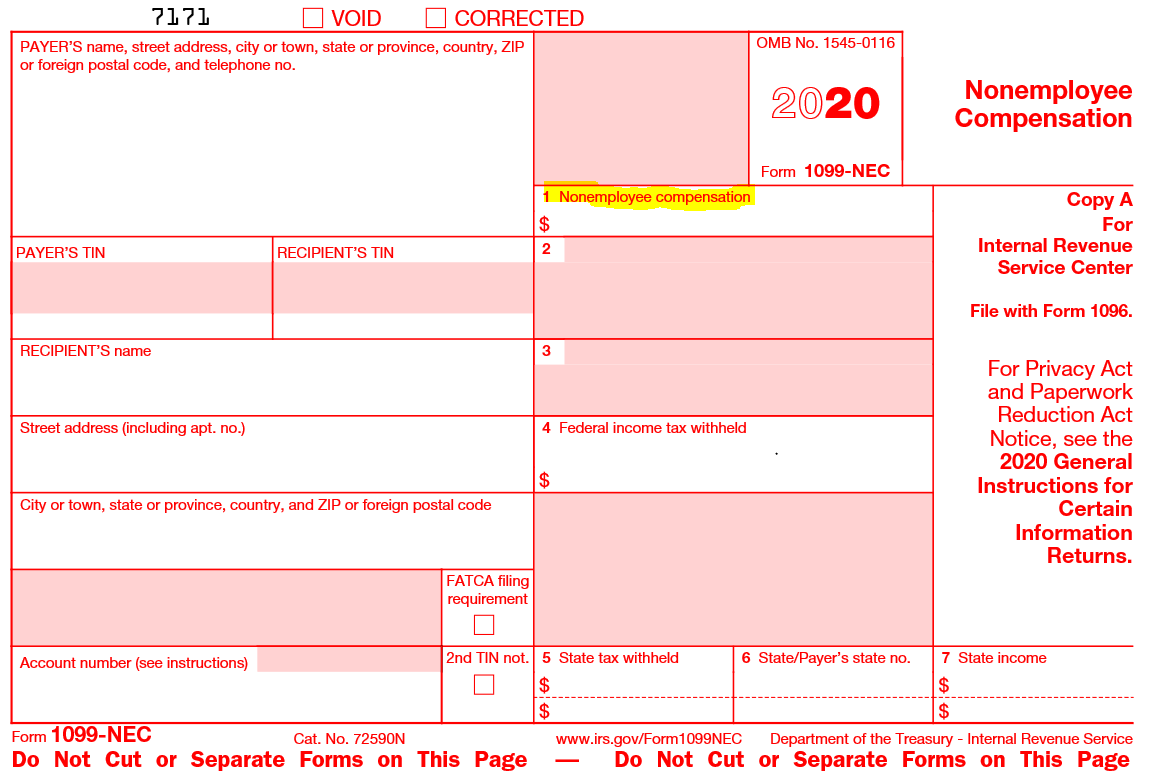 11
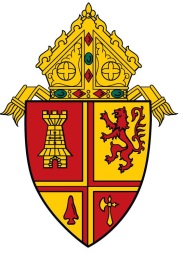 New reporting form for 20201099-Nec - Copy B
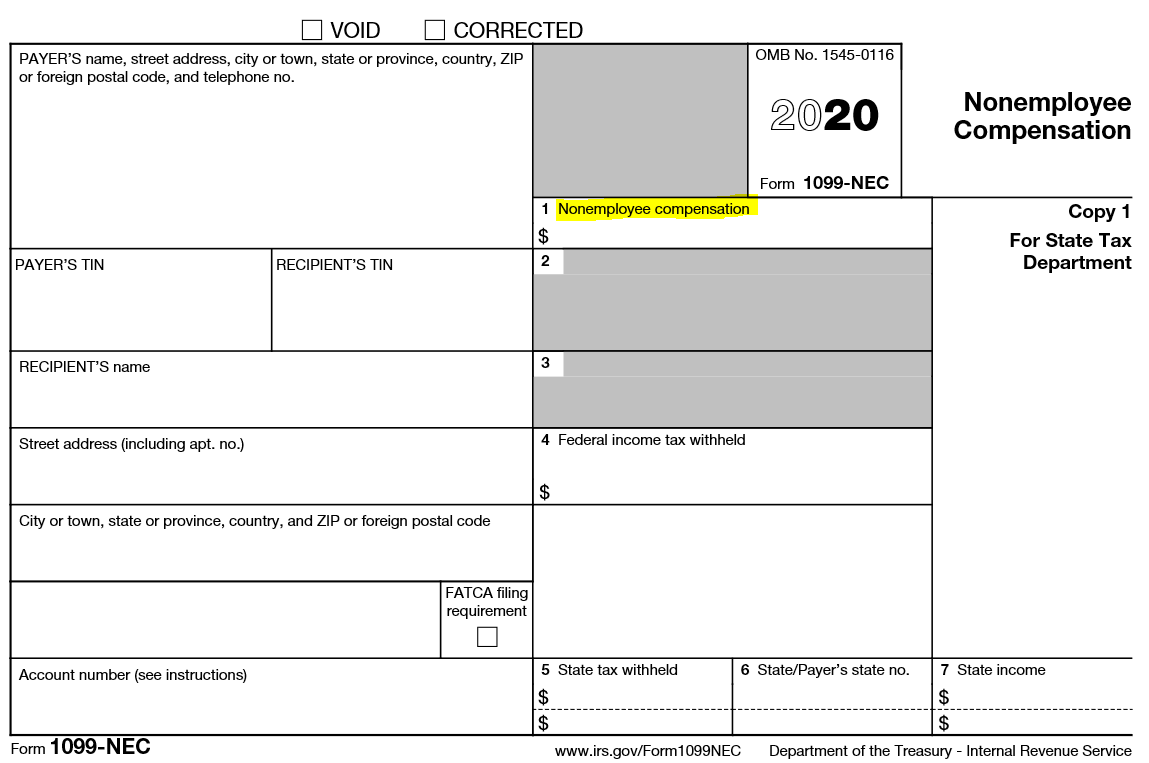 12
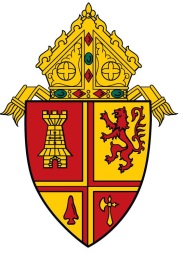 Why the change in forms?
2019 IRS Form 1099-Misc:
Upper right hand corner - Miscellaneous Income

2020 IRS Form 1099-NEC:	
Upper right hand corner - Nonemployee Compensation

Does the Payee/Vendor meet the IRS requirements to be a nonemployee?

Yes?  or No?  Employee?  Or Nonemployee?
13
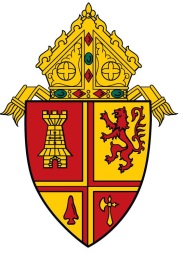 IRS Form 1099-NEC
Exceptions:
Vendors who provide a signed Form W-9 with their FEIN attesting they are exempt from Form 1099 Reporting (e.g. corporations).
Employee reimbursements paid under a qualified accountability plan (i.e. with proper documentation).
14
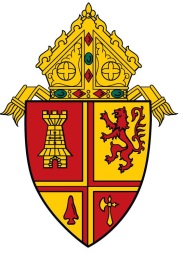 Who are 1099 vendors?
Per IRS Guidance:
Q: Who qualifies as a “1099 Vendor”?
A: Vendors who:
Are not employees and do not receive a Form W-2.
Are not treated like employees.
Are not supervised by the reporting entity.
Have an investment in their business.
Have multiple clients/customers.
Pay self-employment taxes.
1099 Vendors must provide a signed Form W-9 with their TIN.
15
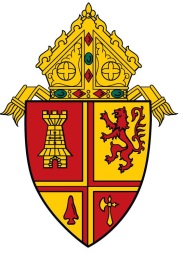 Who are 1099 vendors?
According to the IRS, evidence falls into 3 categories:

Behavior Control

Financial Control

Type of Relationship
16
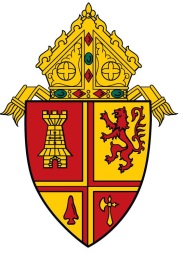 Who are 1099 vendors?
Behavior Control:
Subject to instruction:
When and where to do the work.
What tools or equipment to use.
What workers to hire or to assist with the work.
Where to purchase supplies and services.
What work must be performed by a specified 	individual. 
What order or sequence to follow.
17
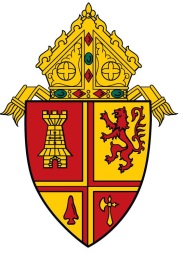 Who are 1099 vendors?
Behavior Control:
Employer has the right to control how the work is achieved.
Training provided by the business to the worker (regarding work methods, not orientation to the organization).
18
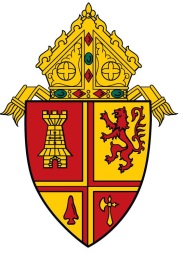 Who are 1099 vendors?
Financial Control:
Extent of unreimbursed business expenses.
Extent of worker’s investment.
Extent to which the worker makes their services available to others in the market/business world
How the business pays the worker (hourly wages or salary vs. flat fee for service or time and material.
Ability to achieve a profit or loss.
19
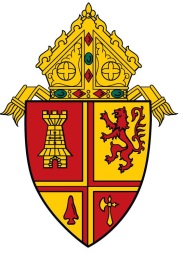 Who are 1099 vendors?
Type of Relationship:
Written contracts.
Employee benefits for the worker?
Permanence of the relationship:
Specific time period or project = Contractor
Continue indefinitely = Employee
Extent to which services performed by the worker are a key aspect of the regular business of the entity.
20
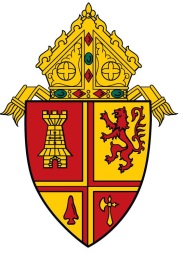 Who are 1099 vendors?
Difficulty in Applying IRS Rules:
Musicians – regular and occasional.
Lawn & landscaping vendors.
21
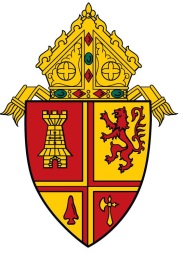 IRS Form 1099-NEC
Penalties:
$50 per information return if you correctly file within 30 days of the due date; maximum penalty $545,500 per year ($191,000 for small businesses).
$100 per information return if you correctly file more than 30 days after the due date but by August 1; maximum penalty $1,637,500 per year ($545,500 for small businesses).
$270 per information return if you file after August 1 or you do not file required information returns; maximum penalty $3,275,500 per year ($1,091,500 for small businesses).

$270 x 50 vendors = $13,500 each year not reported
22
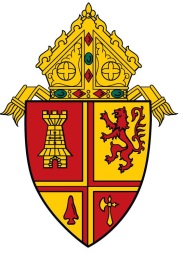 IRS Form 1099-NEC
Q: How do I make it work?
A: No payments should be made to a vendor without a 	completed, signed, W-9 on file.

“I am ready to cut your check, but I need a W-9.”

“I can give them a check, Father, but I need a W-9 first.”

“I understand we don’t expect to pay them $600, but I need a W-9 and if we don’t pay them $600 we won’t give them a 1099.”
23
Independent Contractors& IRS Reporting
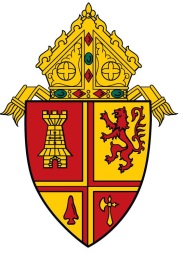 All vendors:
Form W-9 required before payment
Setting up a new vendor in Parishsoft
Data Source: W-9
Auditing vendors for missing information prior to printing Form 1099’s
What to file with the IRS:
Form 1099–NEC
Deadline: furnish Copy B to each payee by January 31
Should be postmarked no later than January 31
Form 1096 (Summary/Transmittal)
Deadline: File Form 1096 along with all 1099-NEC (copy A) forms with the IRS by February 28
Preparing & Printing Form 1099 using Parishsoft Ledger & Payables
24
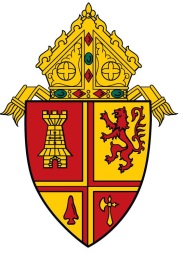 IRS Form 1099-NEC
CORRECTING PARISHSOFT 1099 VENDOR FILES
Find the Vendor
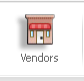 Enter the Vendor Name in Quick Find
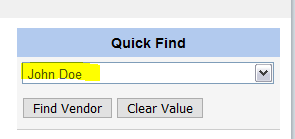 25
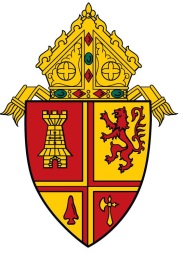 IRS Form 1099-NEC
Choose 1099/Checks Option
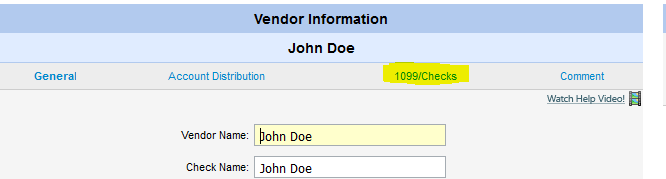 Check “Print 1099 for this vendor” box
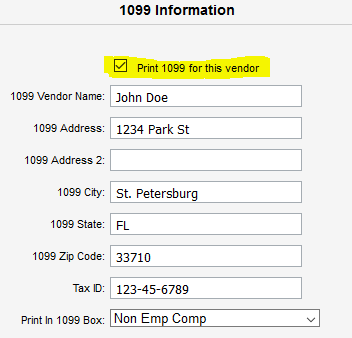 26
Independent Contractors& IRS Reporting
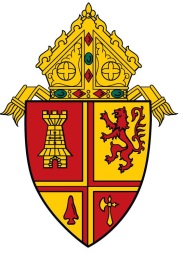 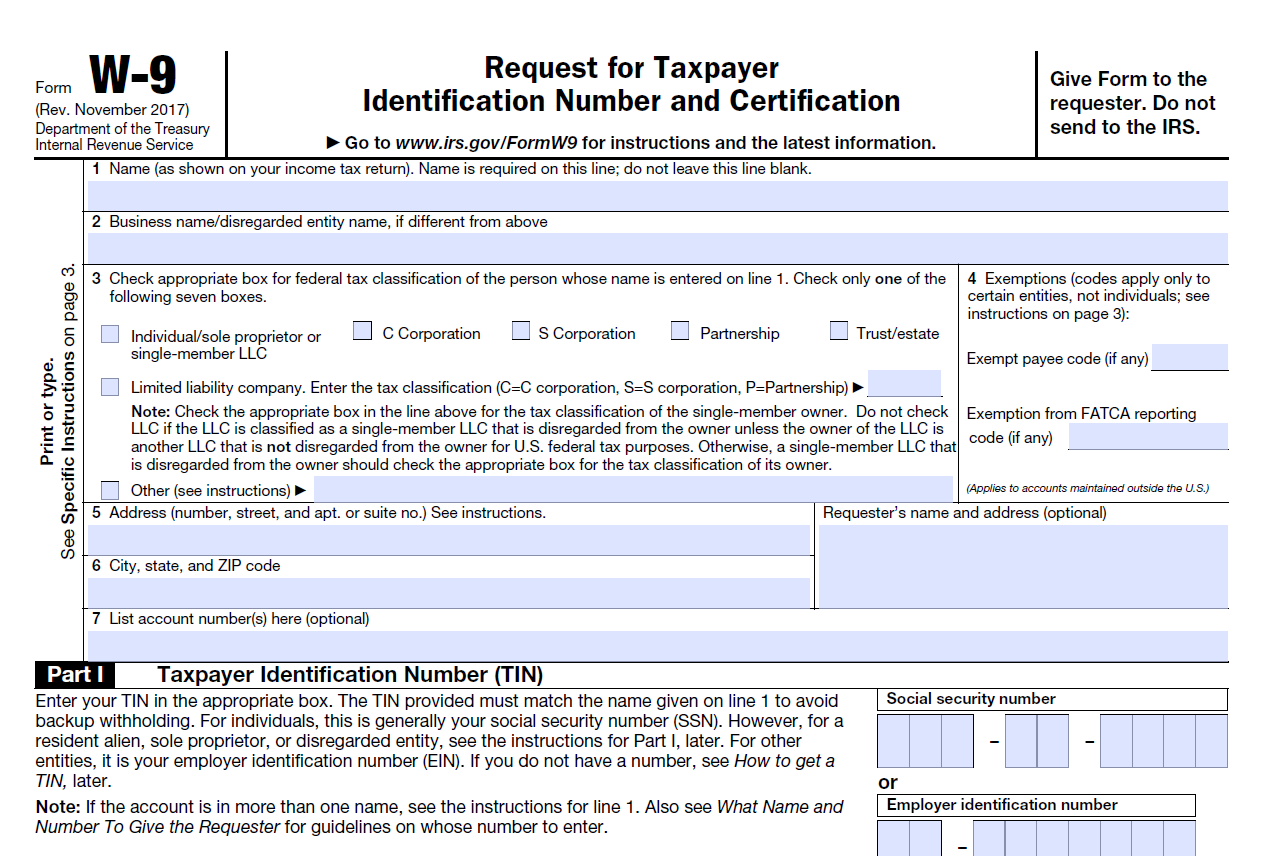 27
Independent Contractors& IRS Reporting
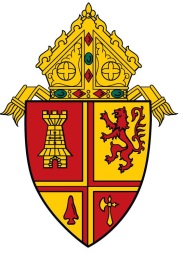 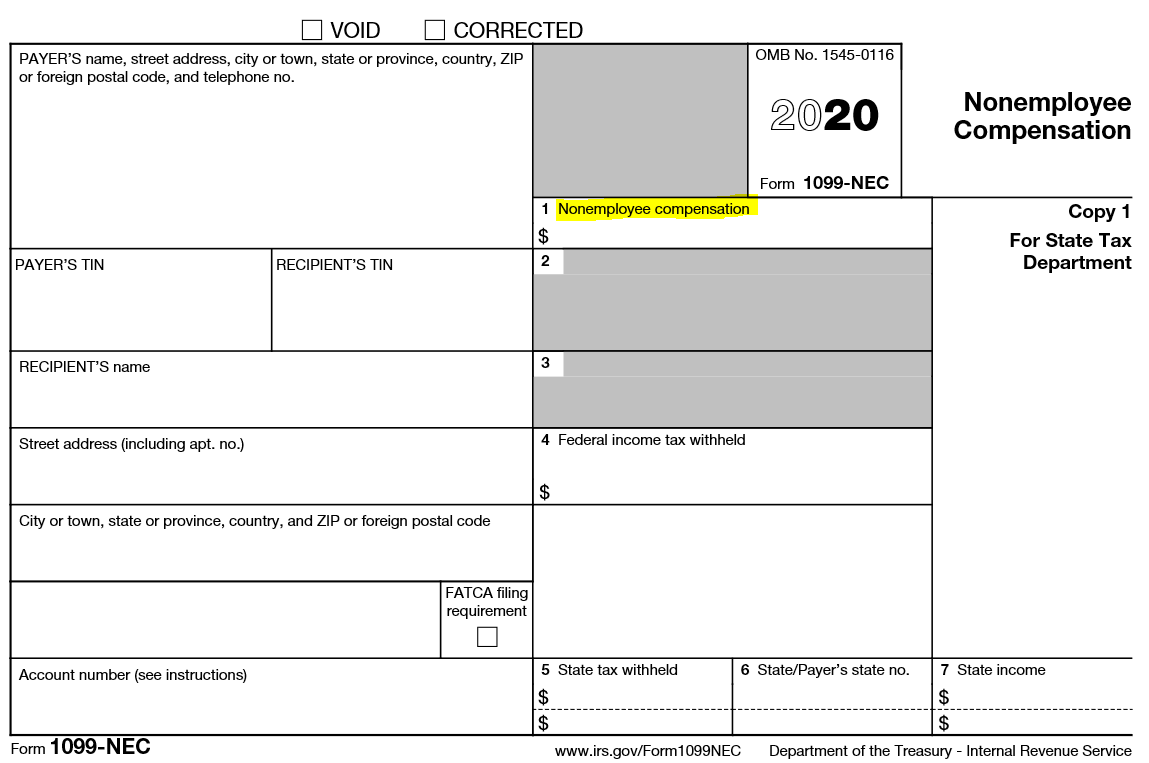 28
Independent Contractors& IRS Reporting
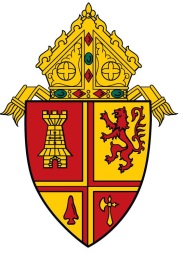 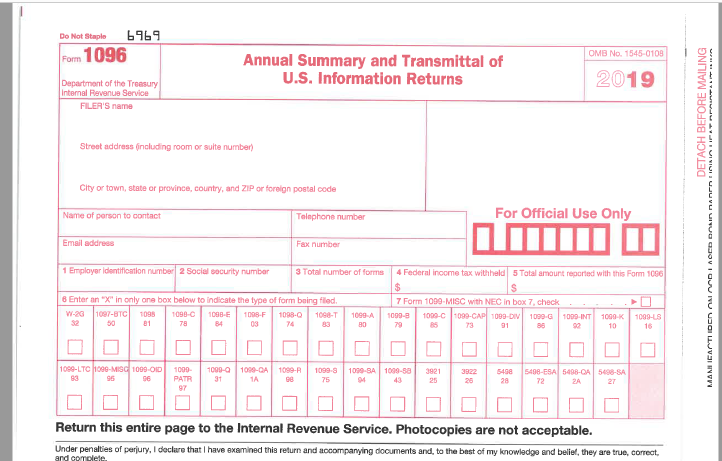 29
Independent Contractors& IRS Reporting
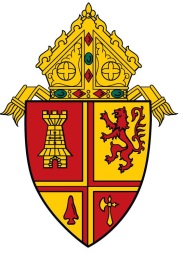 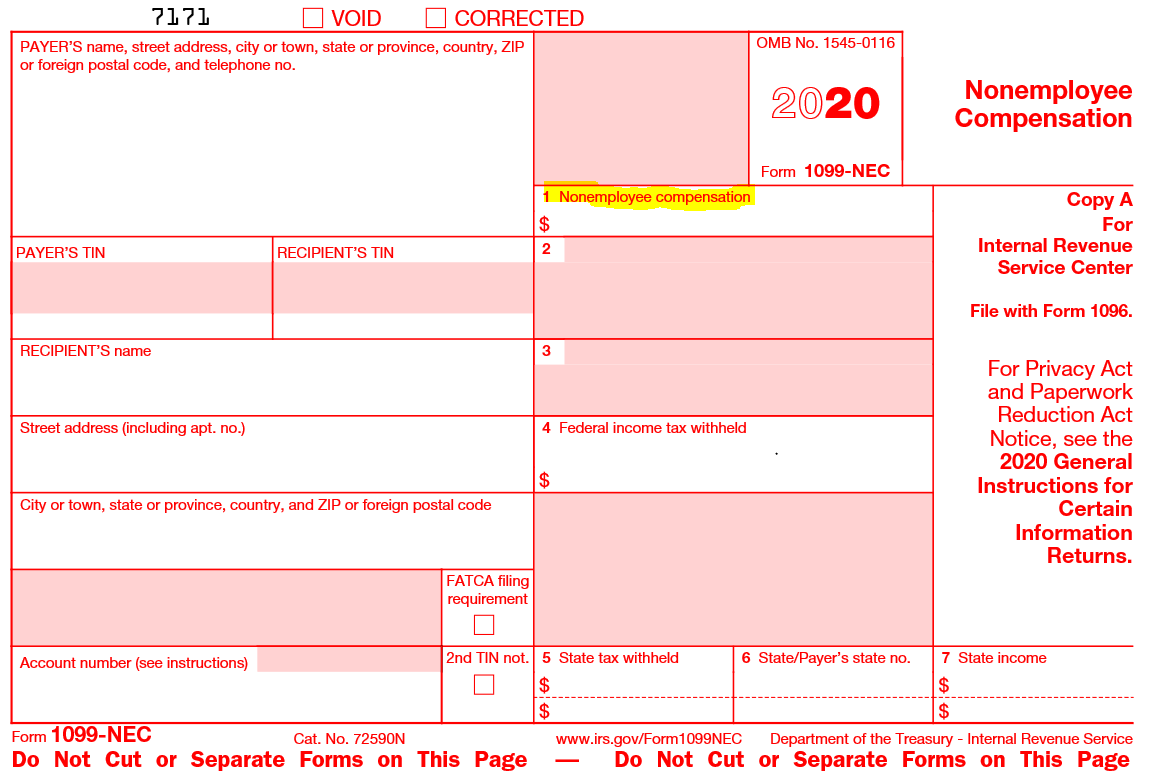 30
Preparing Form 1099-NEC’s using Parishsoft Ledger & Payables
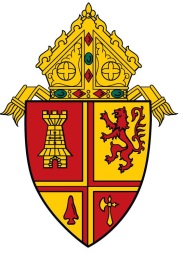 From the Entry Screens Bar select:
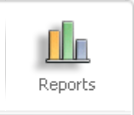 From the Standard Reports Screen Select:
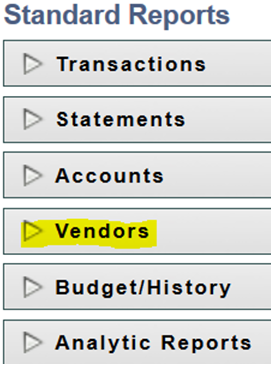 31
Preparing Form 1099’s using Parishsoft Ledger & Payables
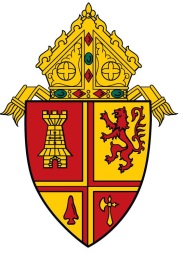 From the Entry Screens Bar select:
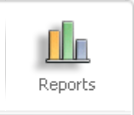 From the Standard Reports Screen Select:
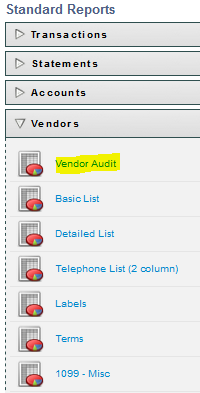 32
Preparing Form 1099’s using Parishsoft Ledger & Payables
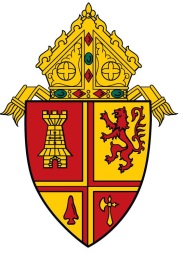 Generating 1099 Vendor Audit Report
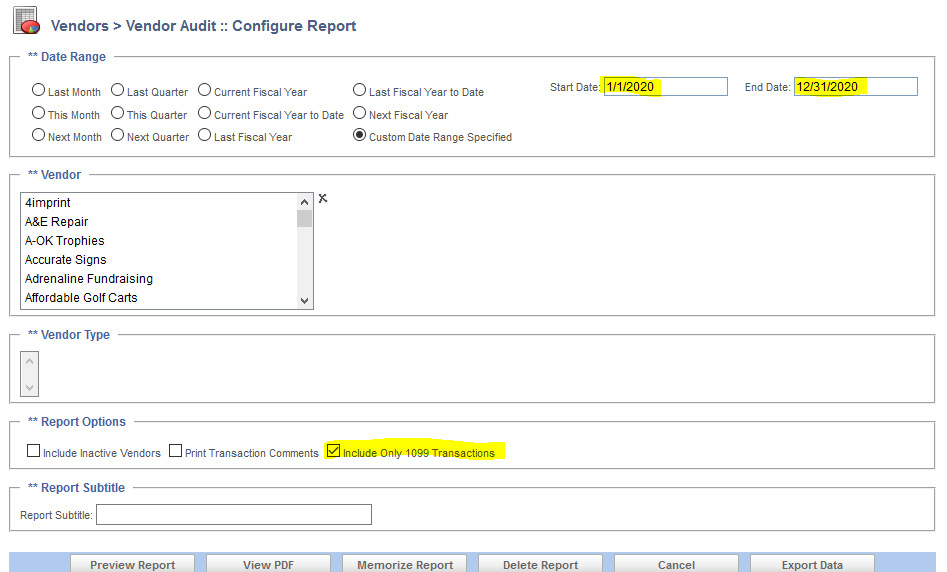 This report assumes you have the 1099 box option selected in Vendor Information (Directions shown in previous slides)
33
Preparing Form 1099’s using Parishsoft Ledger & Payables
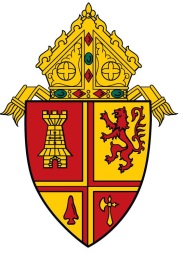 Vendor Audit Report
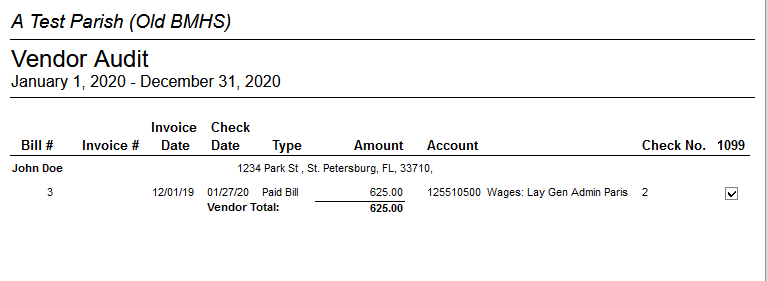 34
Preparing Form 1099’s using Parishsoft Ledger & Payables
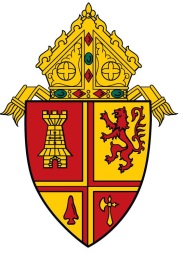 Printing 1099-NEC Forms
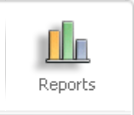 From the Entry Screens Bar select:
From the Standard Reports Screen Select:
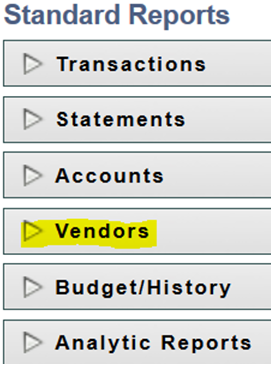 35
Preparing Form 1099’s using Parishsoft Ledger & Payables
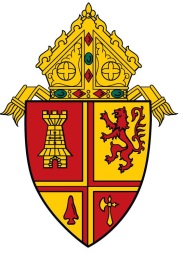 From the Vendor Drop Down Screen Select:
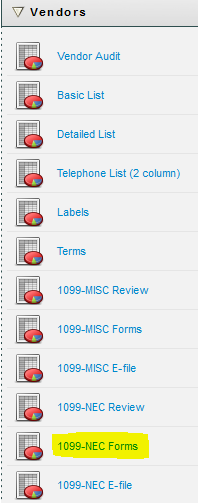 36
Preparing Form 1099’s using Parishsoft Ledger & Payables
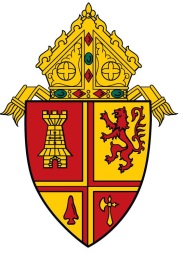 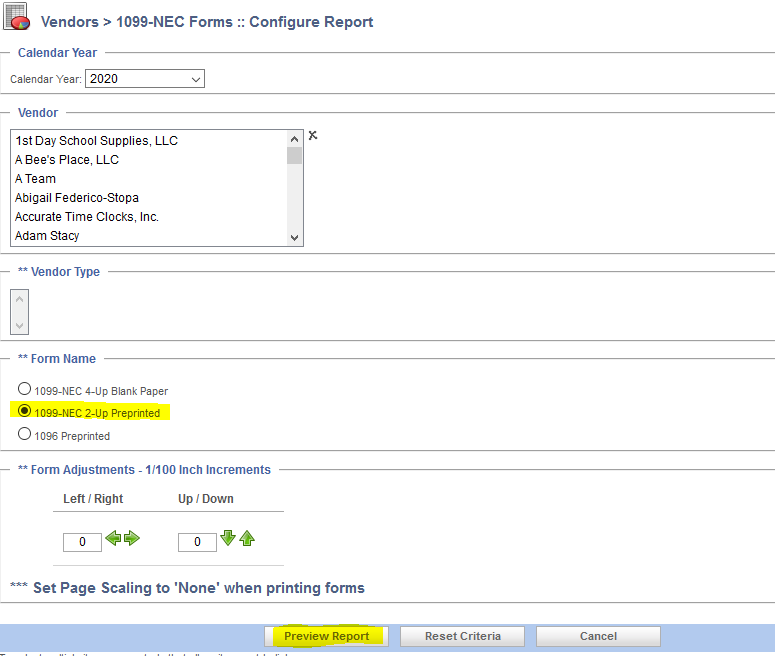 37
Preparing Form 1099’s using Parishsoft Ledger & Payables
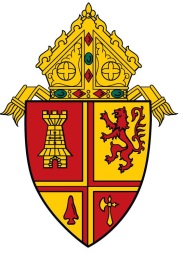 Preview of 1099-NEC
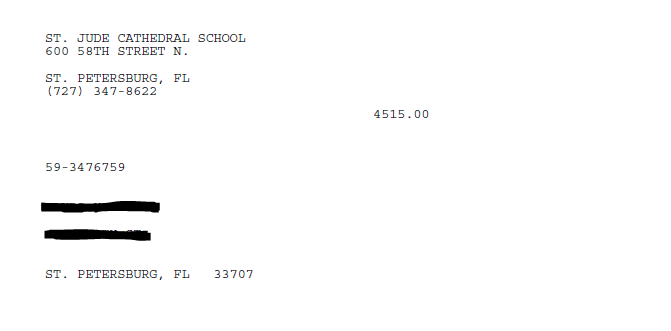 38
Preparing Form 1099’s using Parishsoft Ledger & Payables
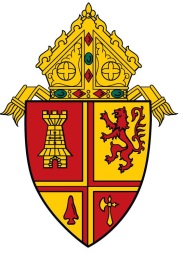 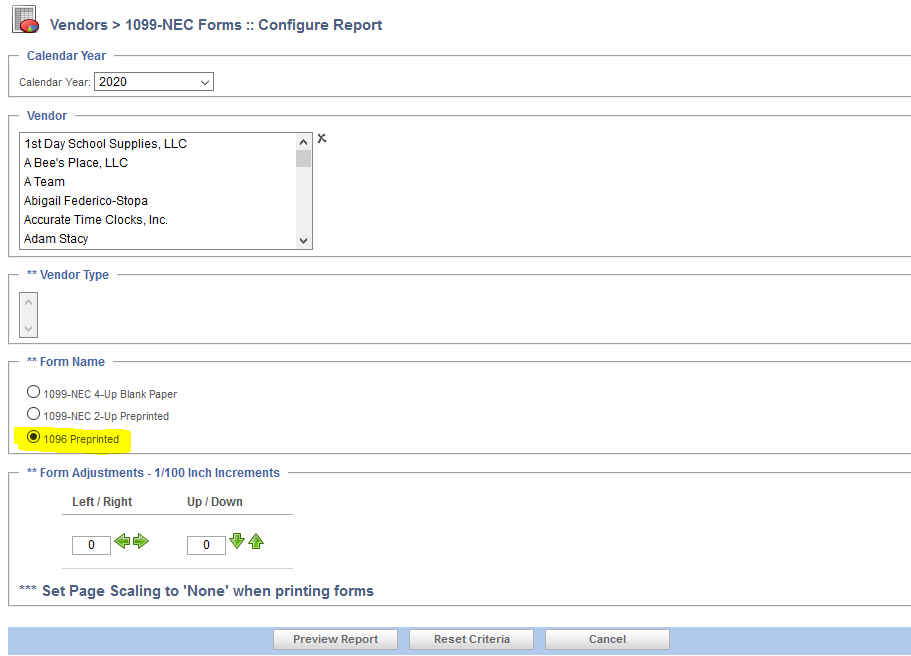 39
Preparing Form 1099’s using Parishsoft Ledger & Payables
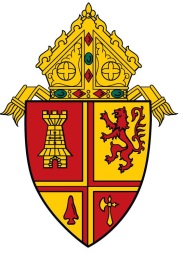 Preview of 1096 -NEC
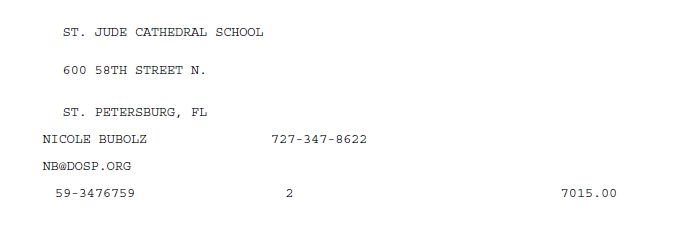 40
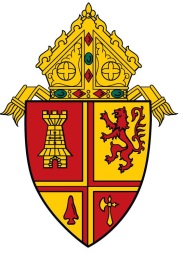 Contribution Statements
IRS Regulations
Importance of Thanking Donors
Parishsoft Process
41
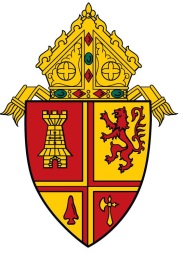 Irs regulations forContribution Statements
A donor cannot claim a tax deduction for any contribution of cash, check or other monetary gift unless:
The donor maintains a record of the contribution in either a bank record or,
Has received a written communications from the parish/school showing the name of the charity, date of contribution and amount 
A donor can’t claim a tax deduction for any single contribution of $250 or more unless the donor obtains a written acknowledgement from the parish/school
The acknowledgement should contain:
The name of parish/school
Date of contribution
Amount of Cash Contribution
Description, but not the value, of non-cash contributions
A statement that no goods or services were provided in return for the contribution
42
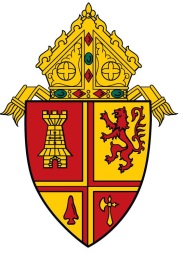 Irs regulations forContribution Statements
Quid Pro Quo Contributions:
Defined: A Donation made by a donor in exchange for goods or services
A donor may only take a contribution deduction to the extent that the contribution exceeds the fair market value of the goods and services the donor receives in return for the contribution 
Example:
A donor gives a payment of $100 and, in return, receives a ticket valued at $40
Only $60 of the donation is deductible
Best Practice: Mail Contribution Statements to all parishioners and visitors
Benefits vs. Cost
43
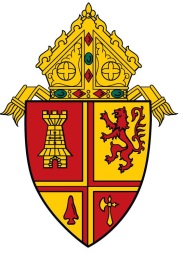 preparing Contribution Statements in parishsoft family suite
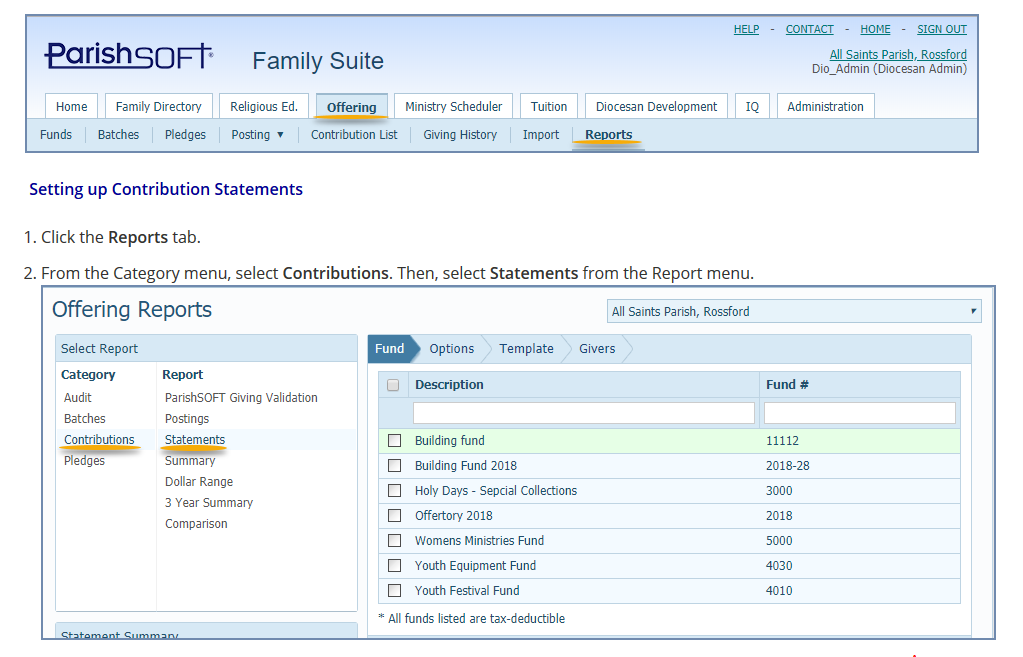 44
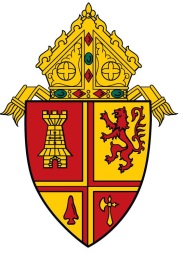 preparing Contribution Statements in parishsoft family suite
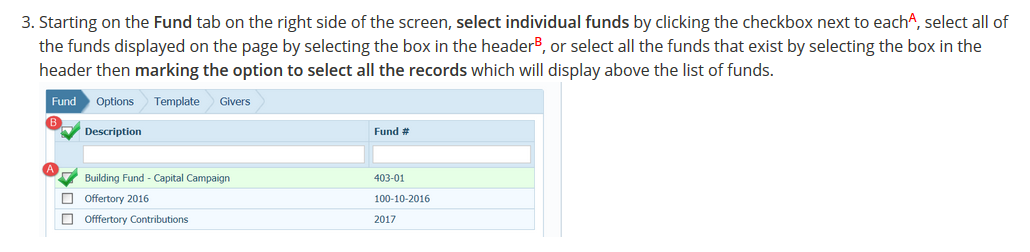 45
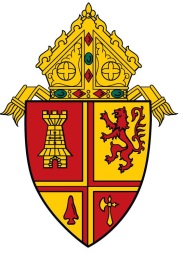 preparing Contribution Statements in parishsoft family suite
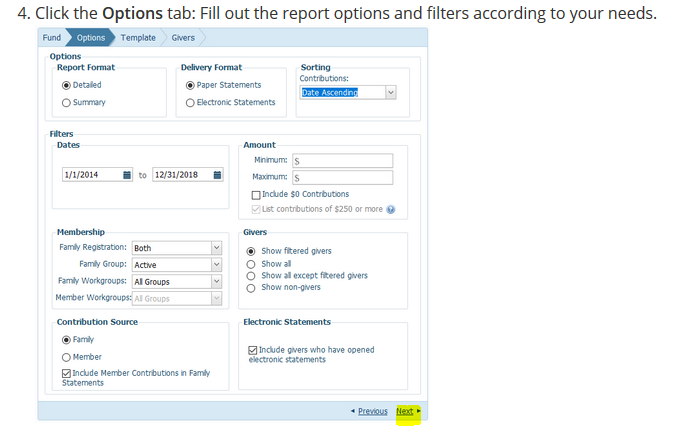 46
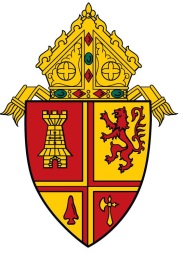 preparing Contribution Statements in parishsoft family suite
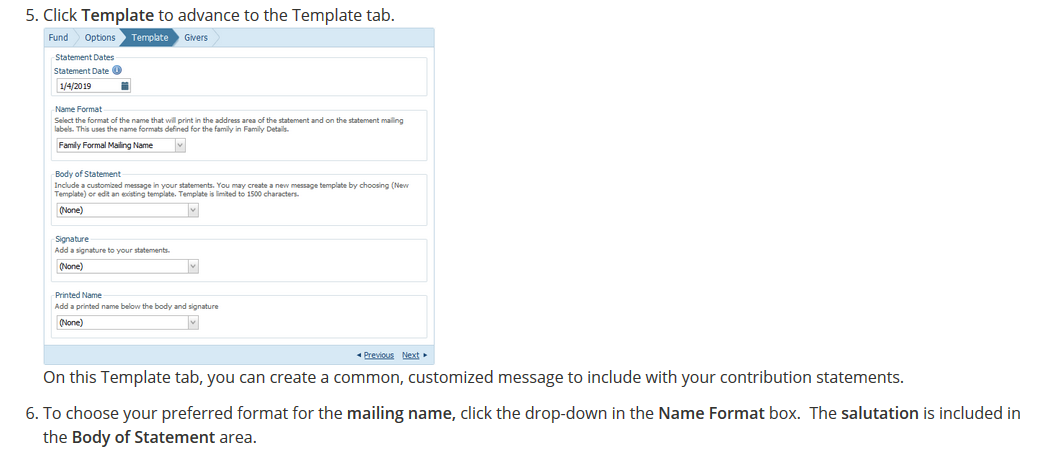 47
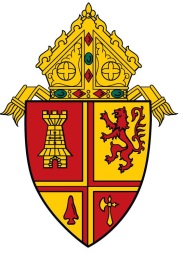 preparing Contribution Statements in parishsoft family suite
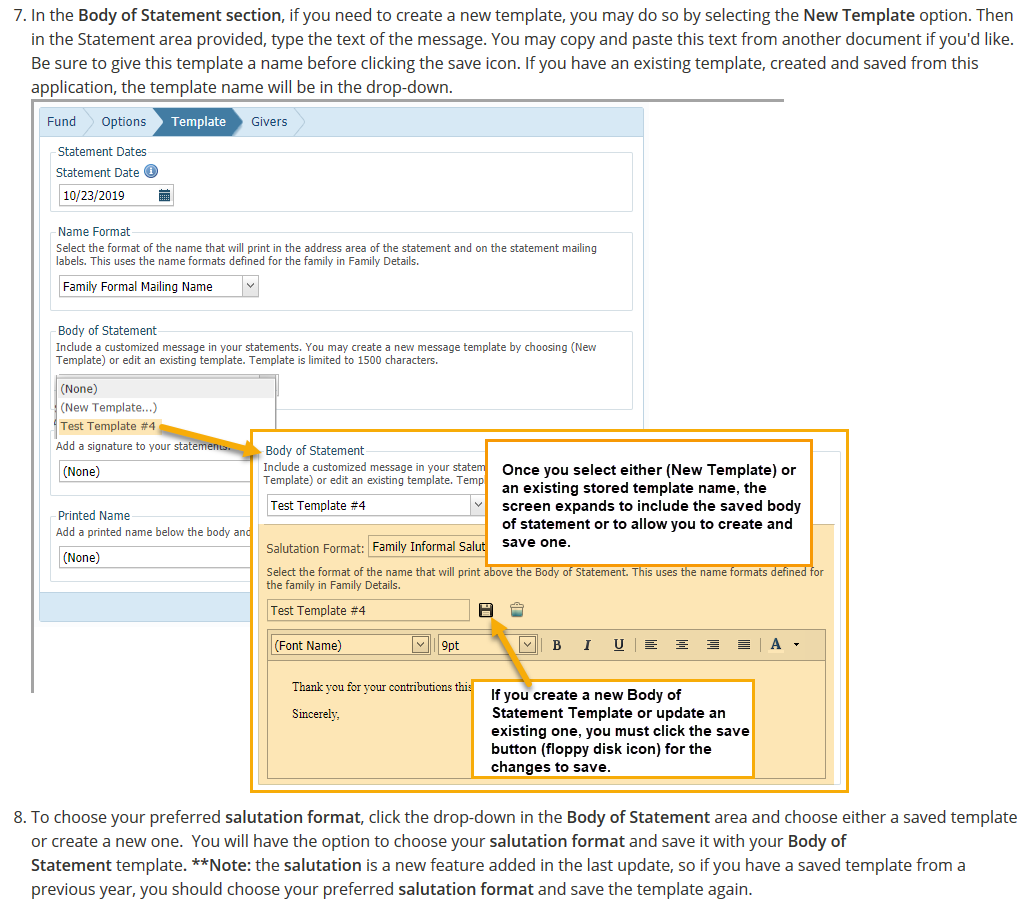 48
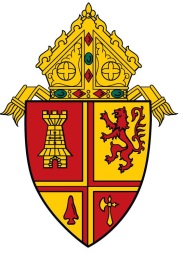 preparing Contribution Statements in parishsoft family suite
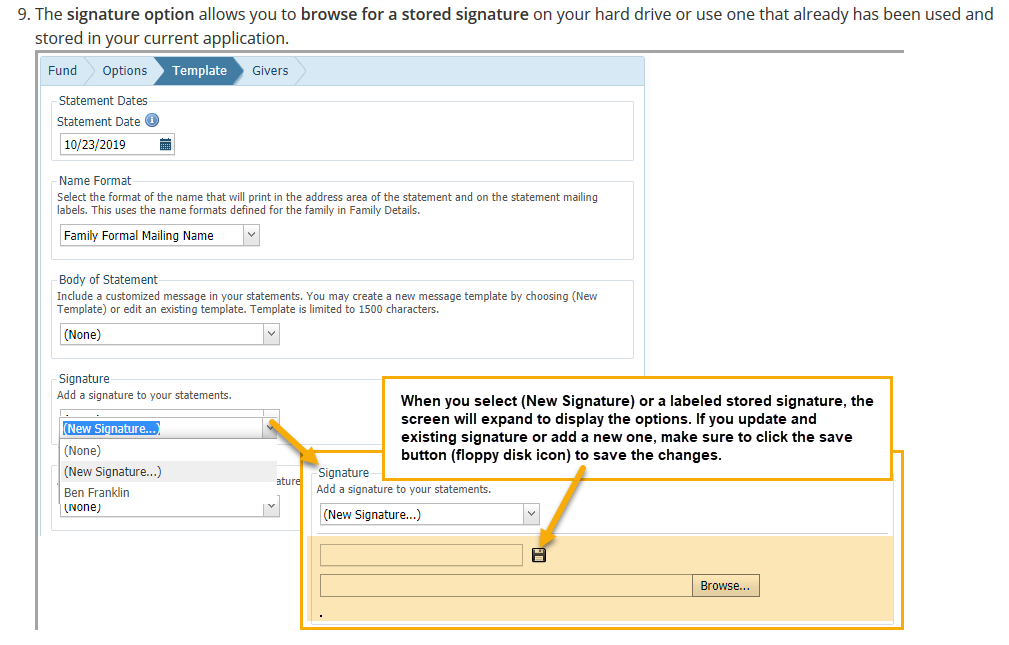 49
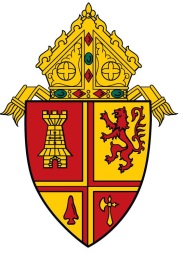 preparing Contribution Statements in parishsoft family suite
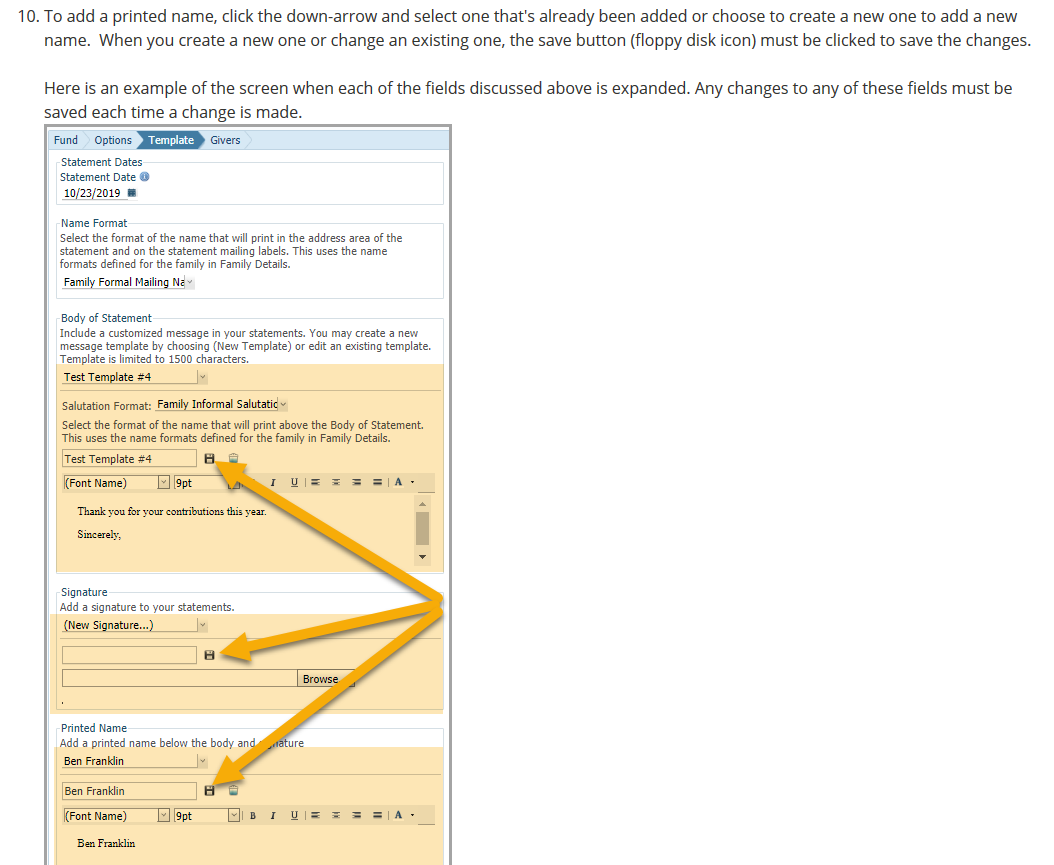 50
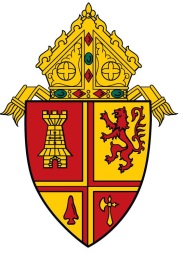 preparing Contribution Statements in parishsoft family suite
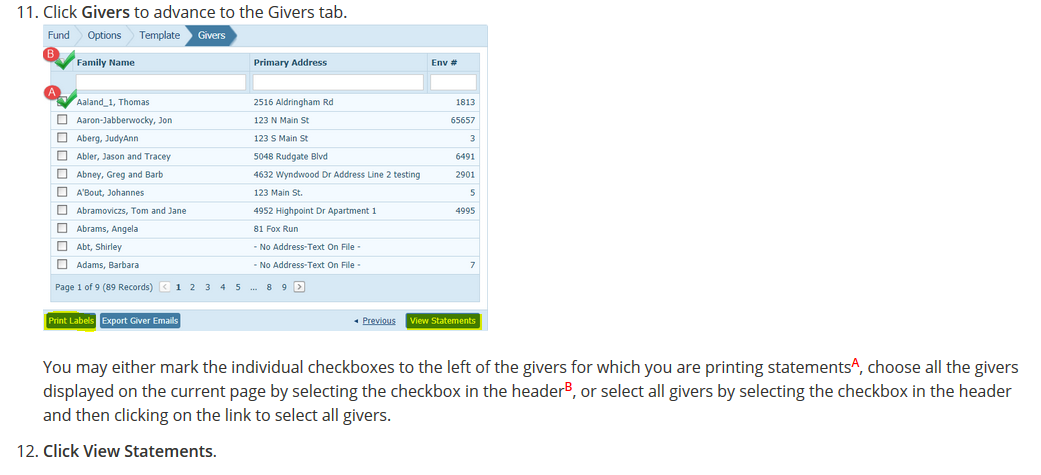 51
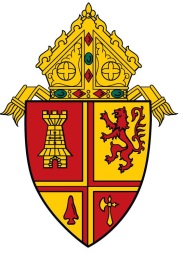 preparing Contribution Statements in parishsoft family suite
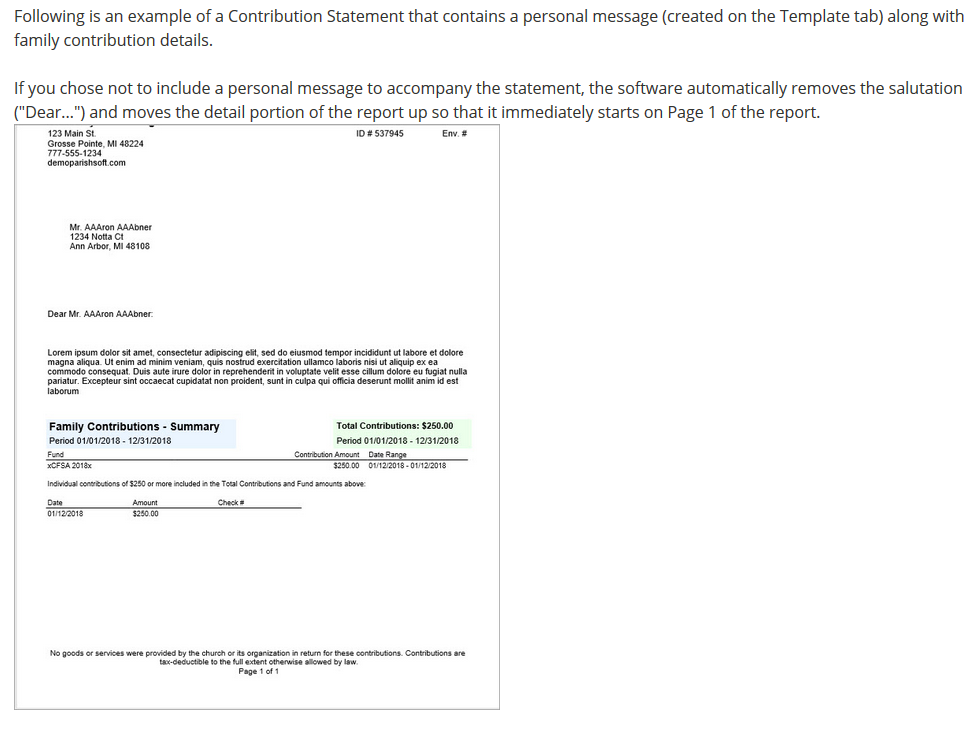 52
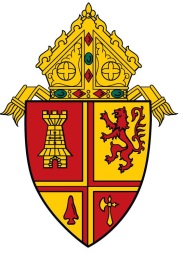 preparing Contribution Statements in parishsoft family suite
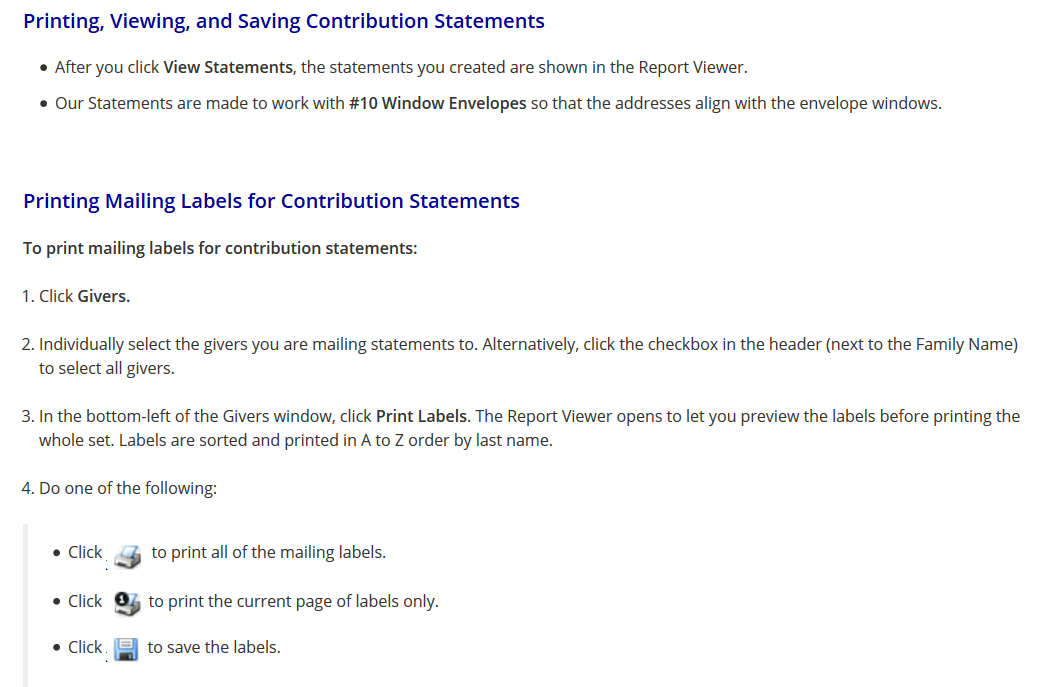 53
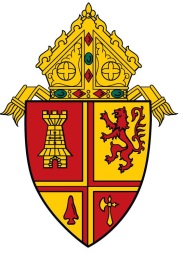 Accounting & Finance Assistance
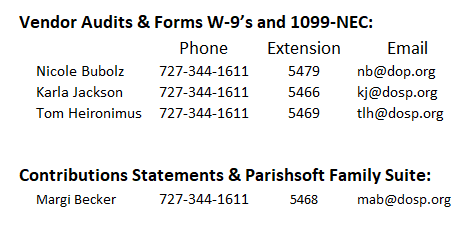 54